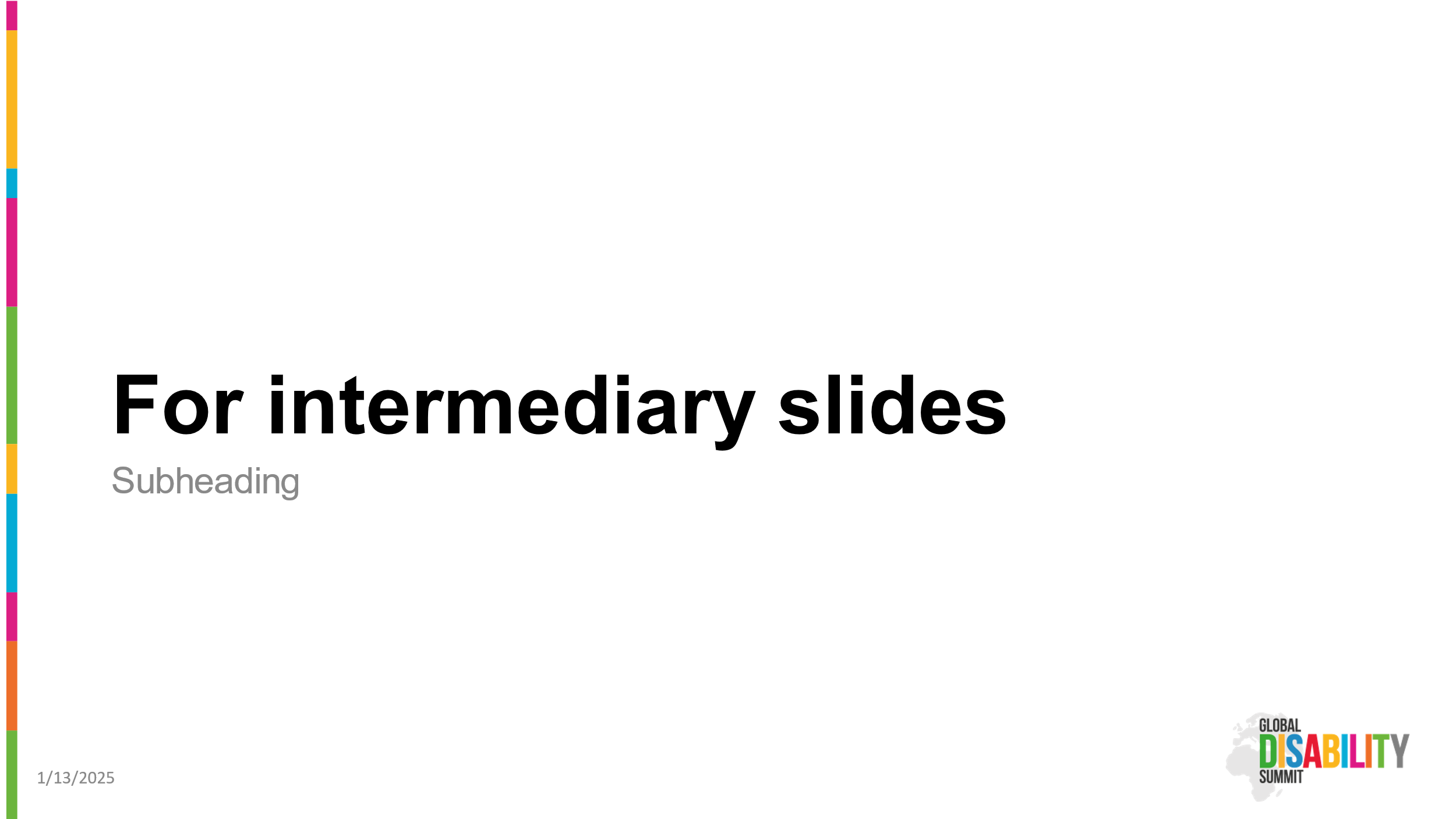 Ruta Operativa Construyendo compromisos ambiciosos desde américa latina y el caribe
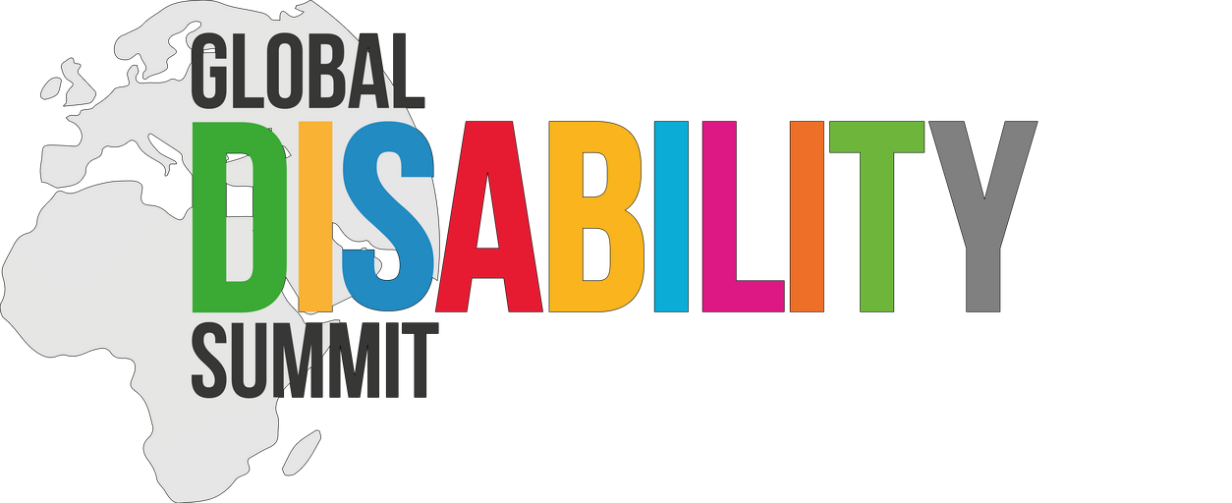 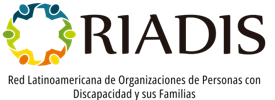 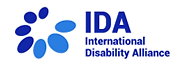 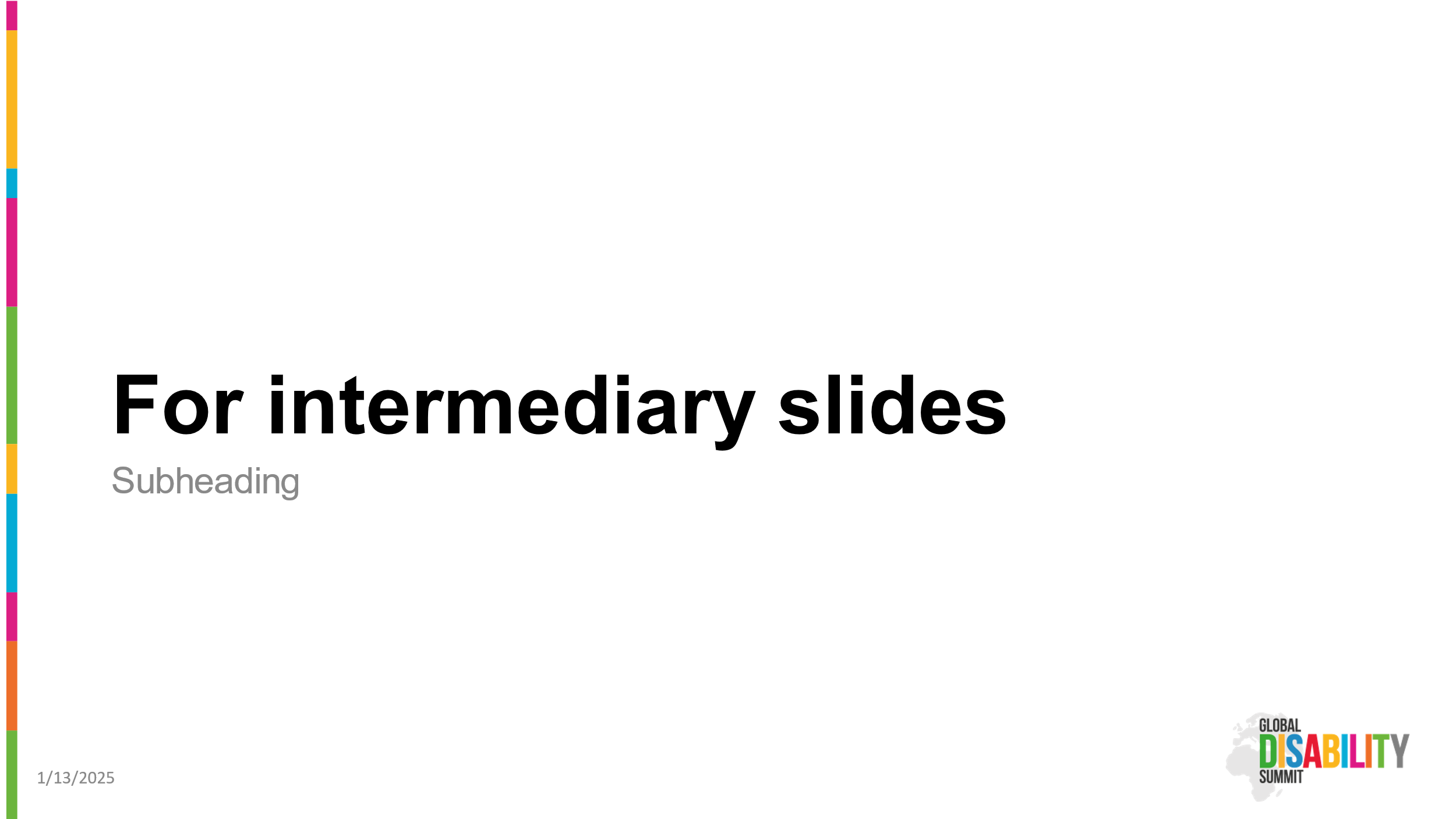 ÍNDICE
01
Introducción
03
Priorización de los llamados a la Acción
02
Ruta para la construcción de compromisos
04
Criterios para los compromisos
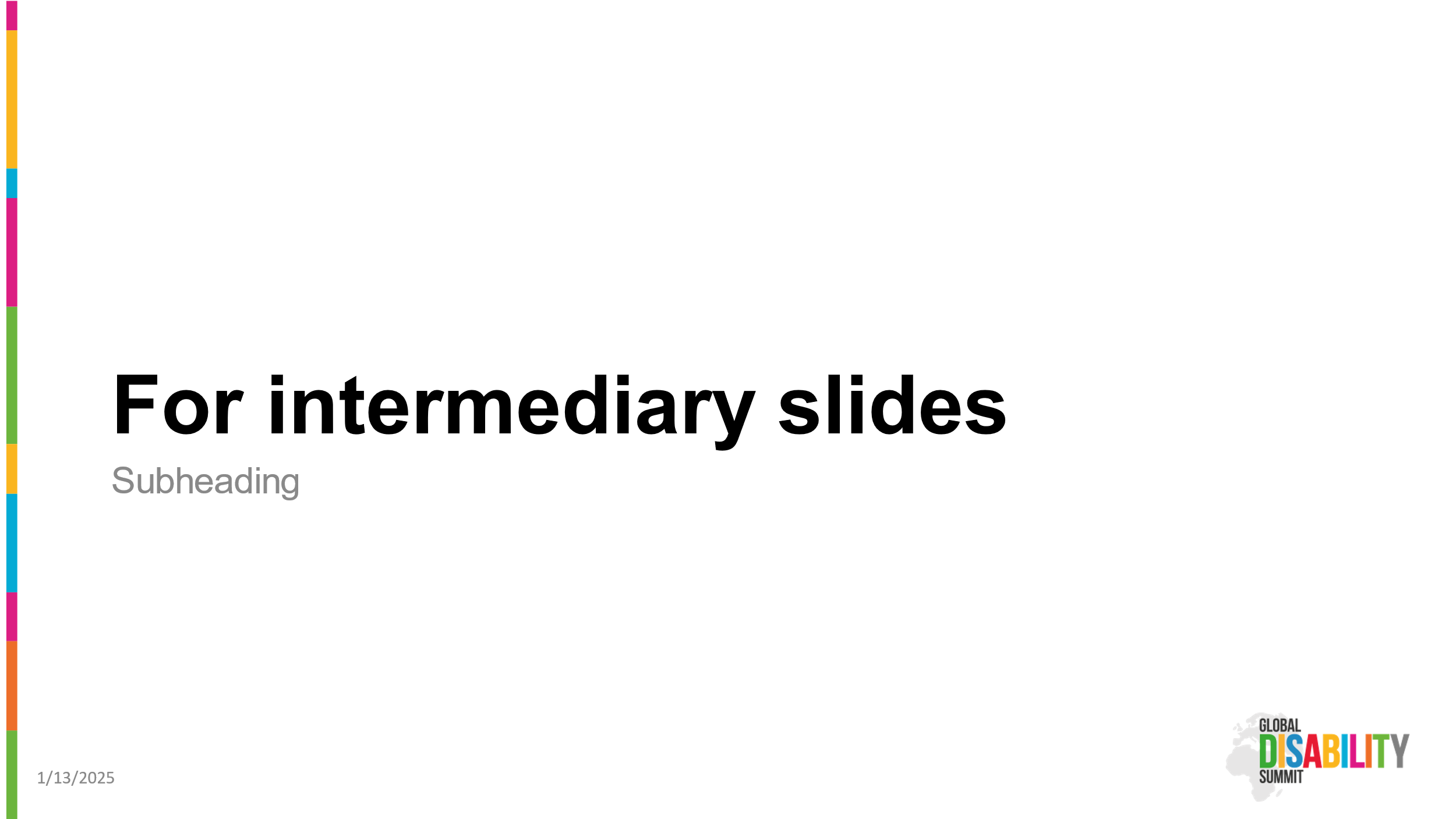 1. INTRODUCCIÓN
1.1. RIADIS: CONSTRUYENDO COMPROMISOS AMBICIOSOS
A partir de la experiencia de las dos ediciones anteriores de la Cumbre Mundial sobre la Discapacidad (GDS), se ha establecido un mecanismo estructurado para formular compromisos concretos alineados con los derechos de las personas con discapacidad, enmarcados en la Convención sobre los Derechos de las Personas con Discapacidad (CDPD) de la ONU. Este mecanismo, reforzado para la Cumbre Global de 2025, deberá servir para promover acciones prácticas diseñadas en colaboración con las organizaciones de personas con discapacidad (OPD), incluyendo un plan de monitoreo y seguimiento ejecutado por la secretaría de la Cumbre Regional para garantizar transparencia y rendición de cuentas. En la precumbre regional de Latinoamérica y el Caribe, más de 100 organizaciones priorizaron 38 llamados a la acción, enfocados en ejes temáticos como educación inclusiva, protección social, cambio climático, gestión inclusiva de riesgos y empleo digno, además de abordar temas emergentes relacionados con grupos históricamente marginalizados.
En este contexto, RIADIS implementará acciones para generar espacios de negociación entre stakeholders, con el objetivo de renovar y construir compromisos ambiciosos basados en los llamados a la acción. Estos compromisos involucrarán a gobiernos, agencias de la ONU, sociedad civil (incluyendo OPD), sector privado, académicos y otras partes interesadas, con el fin de desarrollar e implementar políticas e iniciativas que promuevan la inclusión de los 85 millones de personas con discapacidad en la región.
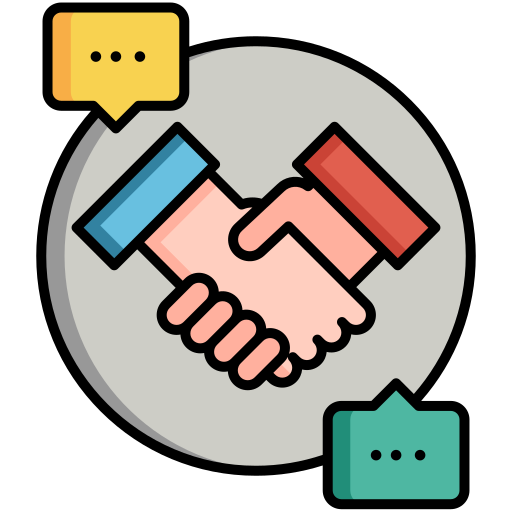 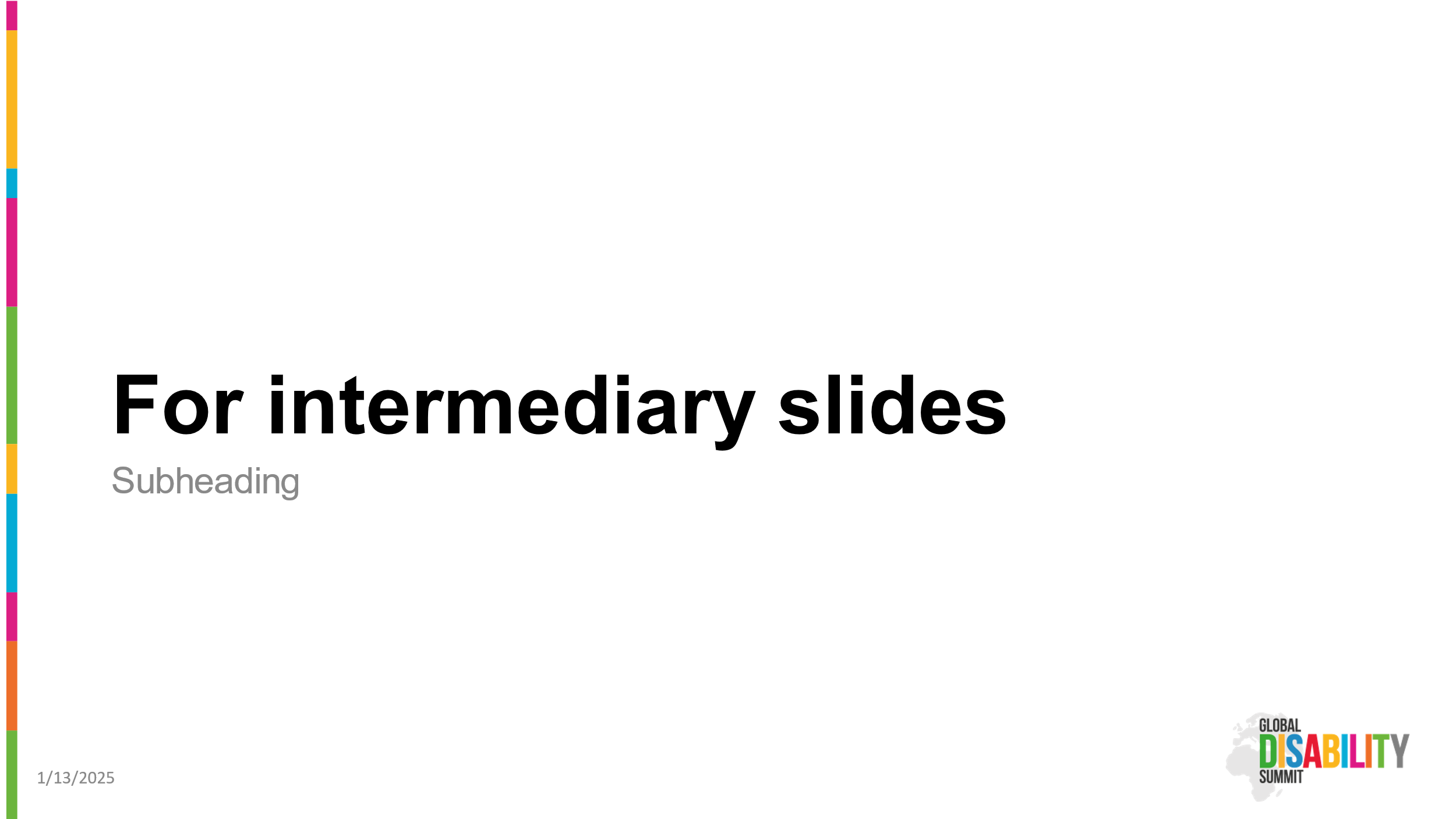 2. CRITERIOS PARA LOS COMPROMISOS
2.2. Compromisos ambiciosos
2.1. Criterios específicos por compromiso
Desde RIADIS, se asumirá el compromiso de generar espacios de negociación y acuerdo entre diferentes actores clave, con la firme intención de construir compromisos interinstitucionales e intersectoriales
Alineados con  la orientación de la secretaria de la Cumbre mundial sobre Discapacidad 2025, se vigilará que los compromisos estructurados desde Latinoamérica y el caribe cumplan con los siguientes criterios:
inclusivos de las opd
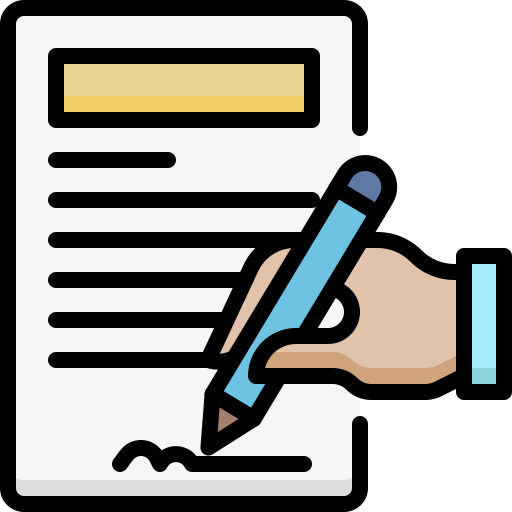 que aborden las brechas
coherentes con la cdpd
medibles y cuantificables
con valor agregado
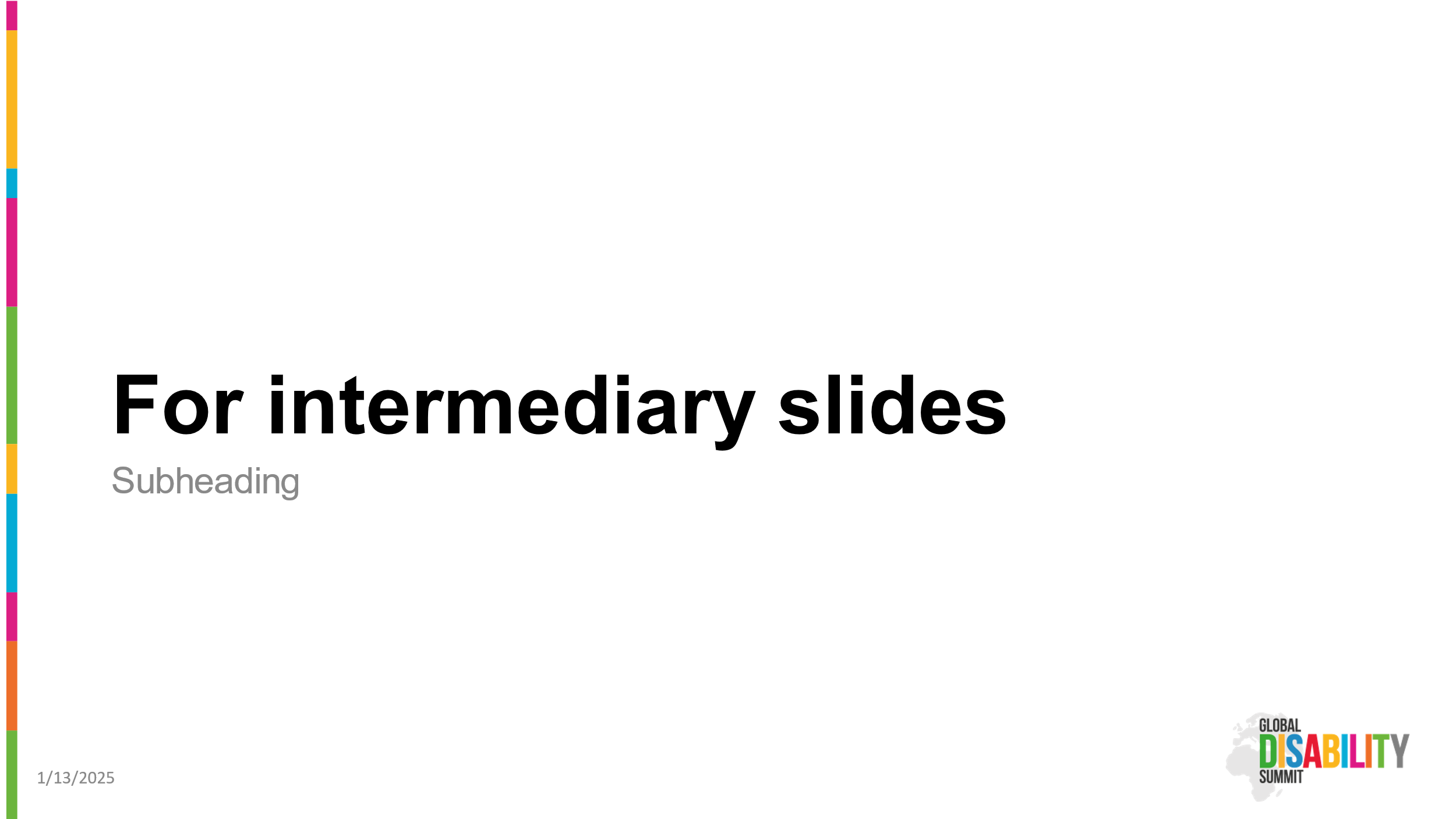 3. PRIORIZACIÓN DE LLAMADOS A LA ACCIÓN
3.1. Importancia de la priorización de los llamados a la acción
Con el objetivo de optimizar los recursos disponibles y maximizar el impacto en la vida de las personas con discapacidad en la región, RIADIS, con el apoyo del equipo de sistematización de la precumbre regional de América Latina y el Caribe, ha priorizado un conjunto de 12 llamados a la acción. Esta selección se realizó considerando criterios clave, como la relevancia histórica e interseccional de estos temas en la región y su frecuente mención durante las discusiones de la precumbre. Cabe destacar que, si bien estos doce (12) llamados serán priorizados para la adquisición de compromisos con los stakeholders, los otros 26 llamados identificados también estarán disponibles para su posible financiación y desarrollo. A continuación, se detallan los criterios utilizados para esta selección:
3.2. Criterios de selección de llamados a la acción
1. Relevancia Histórica e Interseccional: Se priorizaron temas que han sido solicitados de manera consistente por las organizaciones de personas con discapacidad (OPD) y otros actores clave en la región; además se consideraron temas que abordan las necesidades de grupos específicos, como mujeres, niños, niñas, jóvenes, personas indígenas, afrodescendientes y personas con discapacidades múltiples.
2. Frecuencia y Urgencia en la Precumbre: Se seleccionaron temas que fueron destacados repetidamente durante las discusiones y sesiones de trabajo de la precumbre regional. Además, ee priorizaron temas que reflejan problemáticas urgentes y críticas en la región, como la falta de acceso a educación inclusiva, empleo digno y servicios de salud.
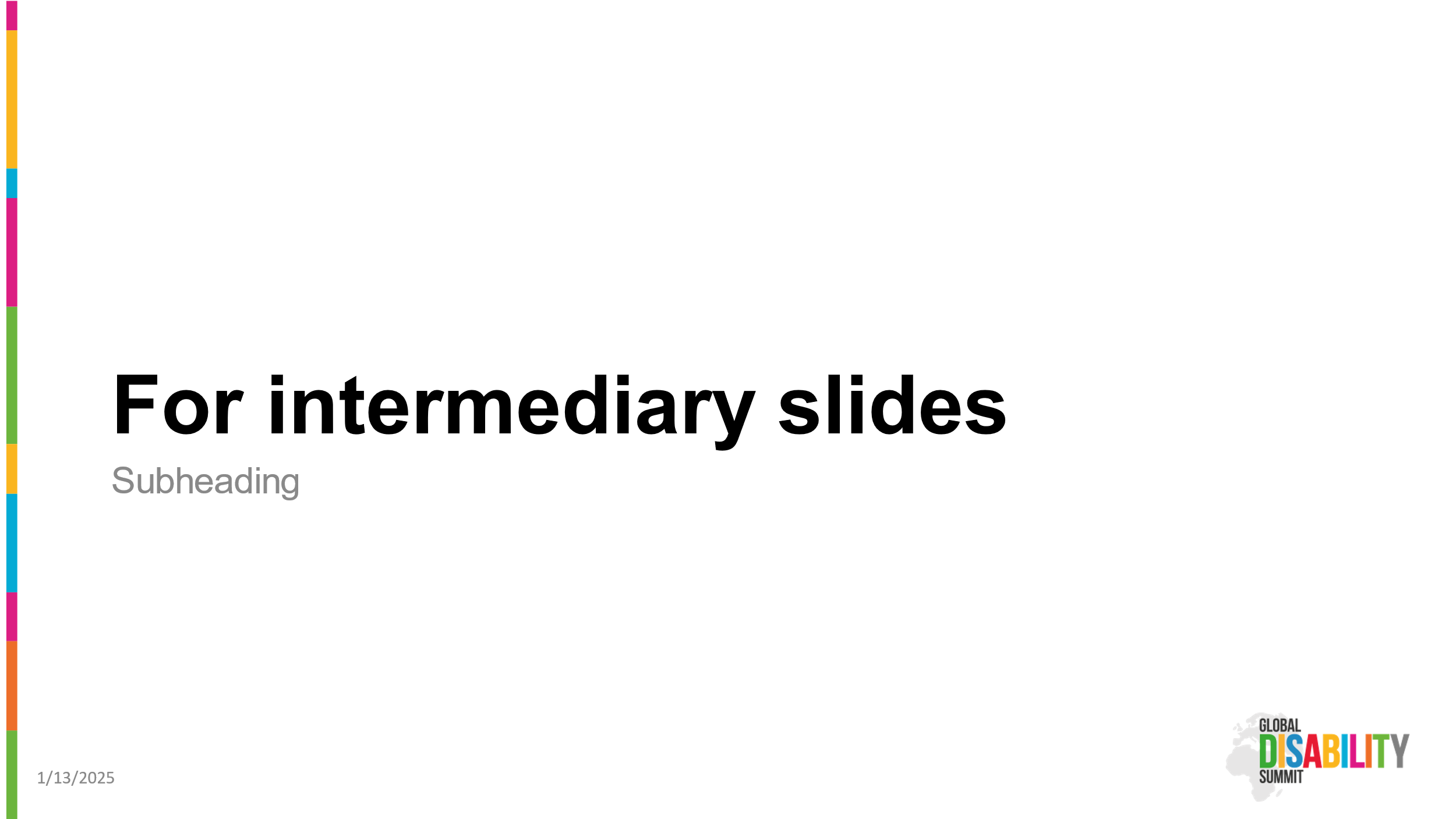 3. PRIORIZACIÓN DE TEMAS
3. Viabilidad y Factibilidad: Se consideraron temas que pueden ser abordados con los recursos financieros, técnicos y humanos disponibles en la región.; además se priorizaron temas que permiten la participación activa de diversos actores, como gobiernos, sector privado, agencias internacionales y OPD.
4. Potencial de Impacto:  Se seleccionaron temas que tienen el potencial de impactar positivamente a un gran número de personas con discapacidad en la región.
5. Alineación con la CDPD y los ODS: Se eligieron temas que están directamente alineados con los principios y artículos de la Convención sobre los Derechos de las Personas con Discapacidad (CDPD).. Además, se priorizaron temas que contribuyen al logro de los Objetivos de Desarrollo Sostenible (ODS), especialmente aquellos relacionados con la reducción de desigualdades, educación de calidad, trabajo decente y ciudades sostenibles.
3.3. Llamados a la acción priorizados
Educación Inclusiva:
Acción 2.	Asignación de presupuesto e inversión para diseño universal  y ajustes razonables
Acción 3.	Capacitación de Educadores y otros profesionales que trabajan en entornos educativos:
Impacto del cambio climático y gestión de riesgo:
Acción 8.	Sistemas de alerta temprana accesibles
Acción 9.	Inclusión de la discapacidad en la planificación de la gestión del riesgo
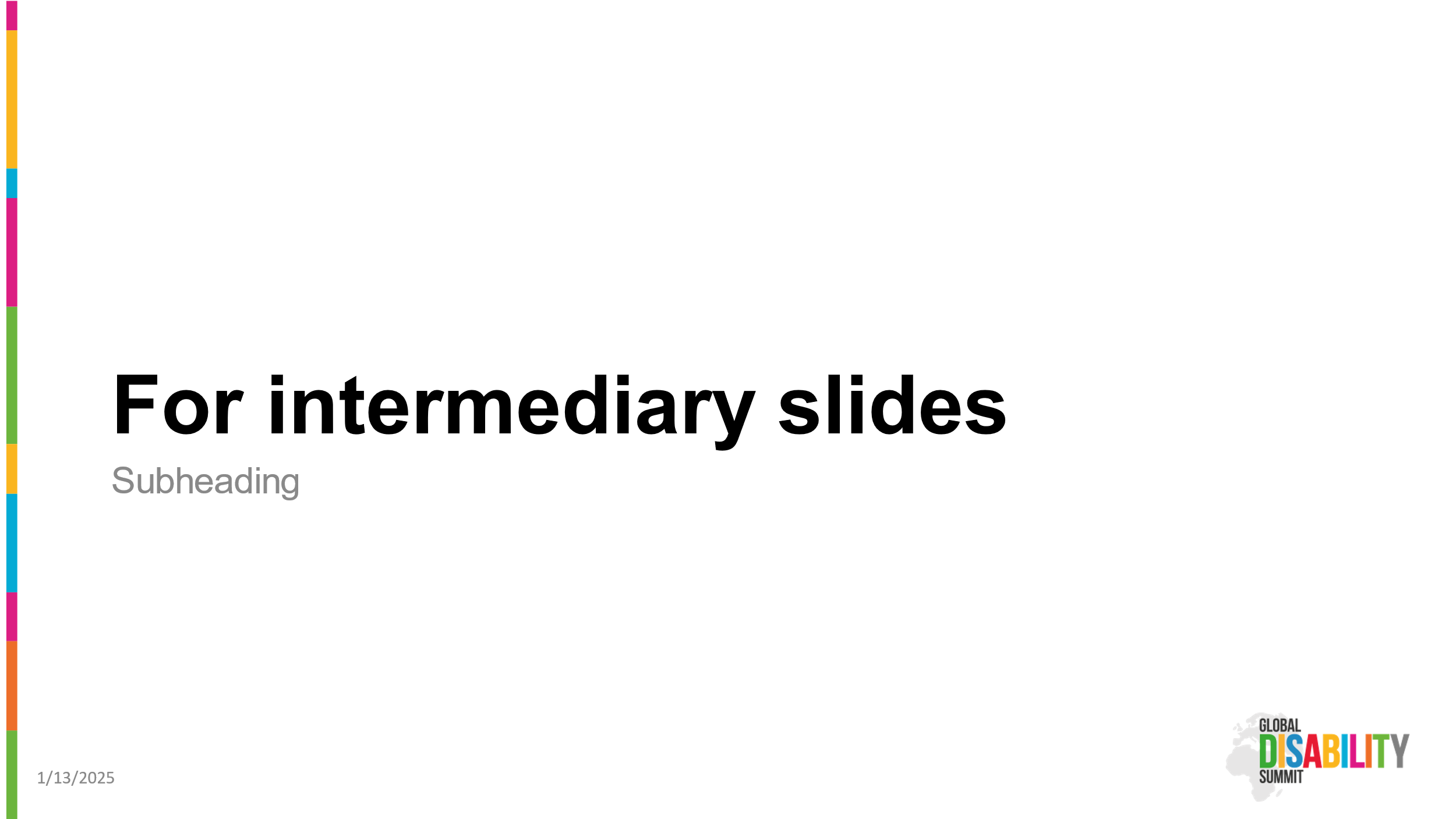 3. PRIORIZACIÓN DE TEMAS
Empleo digno y sostenible:
Acción 16: Apoyo a PYMES dirigidas por personas con discapacidad:
Acción 18: Desarrollo de habilidades laborales
Protección social:
Acción 21: Asegurar la cobertura de costos adicionales relativos a discapacidad:
Acción 24: Promoción de la dignidad, la autonomía y la vida independiente.
Temas emergentes:
Acción 25. Recopilación de datos
Acción 27: Apoyo a las organizaciones de personas con discapacidad (OPDs)
Acción 34: Investigación Científica sobre temas en Discapacidad
Acción 36: Construcción de una Ciudadanía Cultural
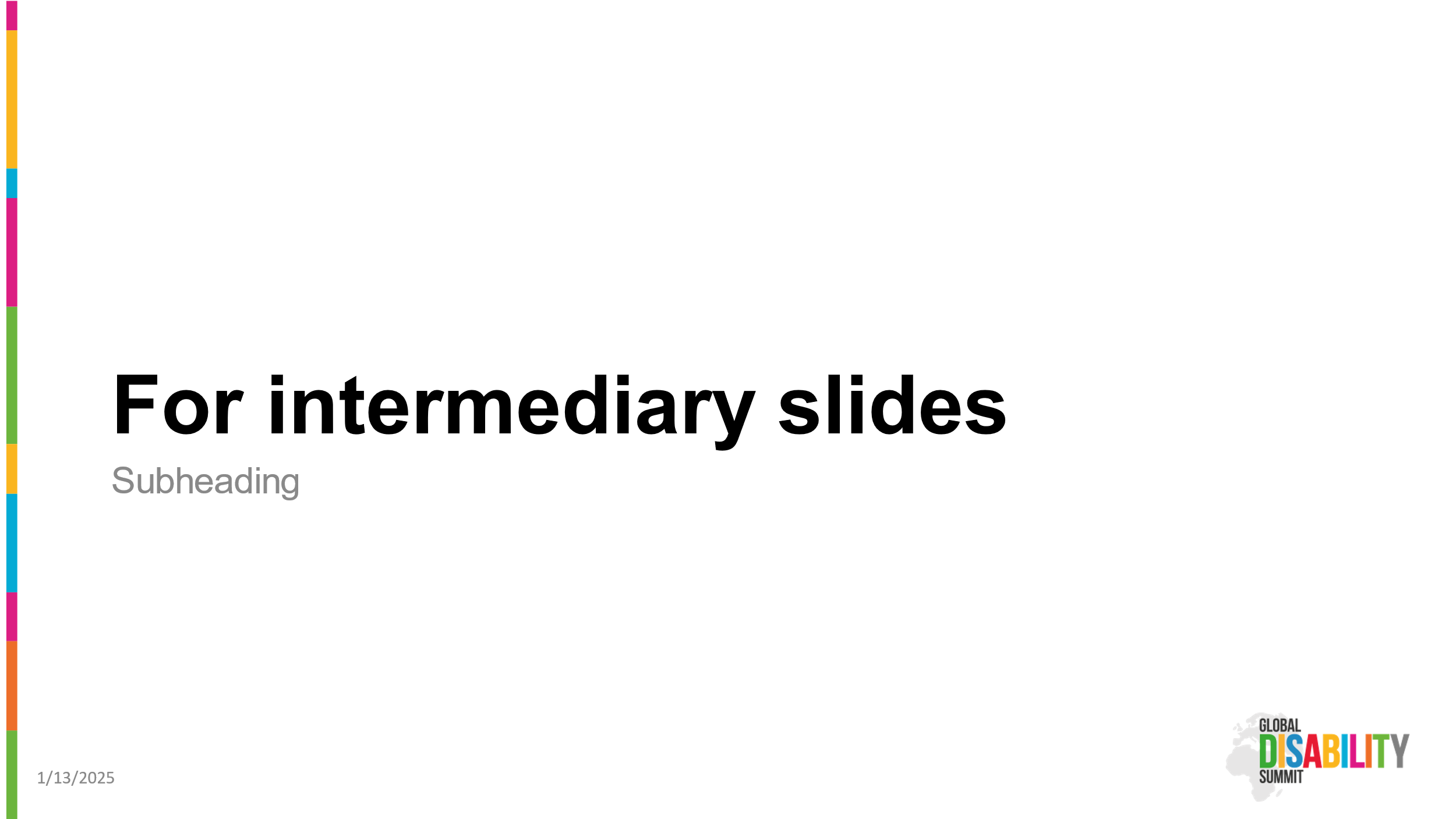 4. RUTA PARA LA CONSTRUCCIÓN DE COMPROMISOS
Paso 1
SOCIALIZACIÓN Y ASESORÍA A OPDS DE LA REGIÓN
Descripción y objetivo : Riadis realizará un conjunto de socializaciones con las OPDs de la región, con el objetivo de socializar el documento final “llamado a la acción”, y además se aprovechará el espacio para explicar claramente cómo es el mecanismo de construcción y registro de compromisos de cara a la cumbre global sobre discapacidad 2025.
Actores clave: OPDs de Américas Latina y el Caribe
Lapso de tiempo : Del 17 de febrero al 21 de febrero
SOCIALIZACIÓN CON ORGANISMOS DE COORDINACIÓN LATINOAMÉRICANA,  CARIBEÑA E IBEROAMERICANA
Paso 2
Descripción y objetivo: RIADIS realizará una serie de socializaciones con diversas instancias de coordinación gubernamentales de Latinoamérica y el Caribe. El objetivo es difundir los 38 llamados a la acción establecidos durante la cumbre regional y, principalmente, articular con los países de la región posibles compromisos de cara a la Cumbre Global sobre Discapacidad 2025
Actores clave: Organización de Estados Americanos y  Programa Iberoamericano de la  Discapacidad.
Lapso de tiempo : Del 17 de febrero al 28 de febrero
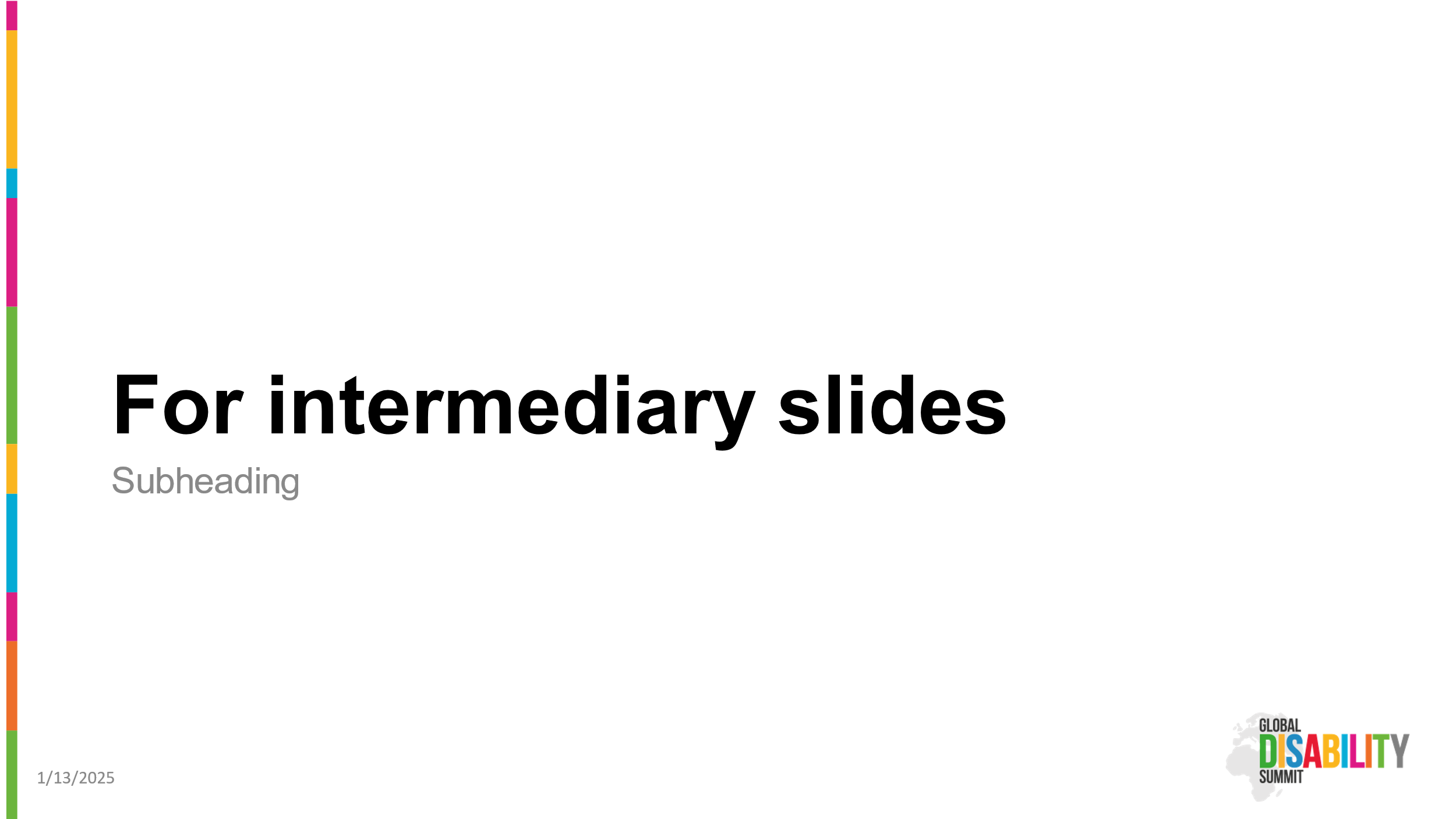 4. RUTA PARA LA CONSTRUCCIÓN DE COMPROMISOS
Paso 3
SOCIALIZACIÓN Y COORDINACIÓN CON AGENCIAS DE NACIONES UNIDAS.
Descripción y objetivo : Riadis realizará un conjunto de socializaciones con las agencias de naciones unidas, con el objetivo de socializar el documento final “llamado a la acción”, y además se aprovechará el espacio para coordinar posibles compromisos de cara a la Cumbre Global sobre Discapacidad 2025
Actores clave: CEPAL, PNUD, UNICEF, OPS/OMS; ACNUR, ONU MUJERES, FAO, UNESCO, OIT, PMA, UNFPA, PNUMA, entre otros.
Lapso de tiempo : Del 17 de febrero al 28 de febrero
SOCIALIZACIÓN Y COORDINACIÓN CON EMPRESAS PRIVADAS
Paso 4
Descripción y objetivo: RIADIS realizará una serie de socializaciones con diversas organizaciones privadas, en especial bancos, para informar sobre los 38 llamados a la acción establecidos durante la cumbre regional y, principalmente, articular con los interesados posibles compromisos de cara a la Cumbre Global sobre Discapacidad 2025
Actores clave: Banco Interamericano de Desarrollo, CAF, Banco Mundial, Banco Nacional de desarrollo económico y social (Brasil), entre otros.
Lapso de tiempo : Del 17 de febrero al 28 de febrero
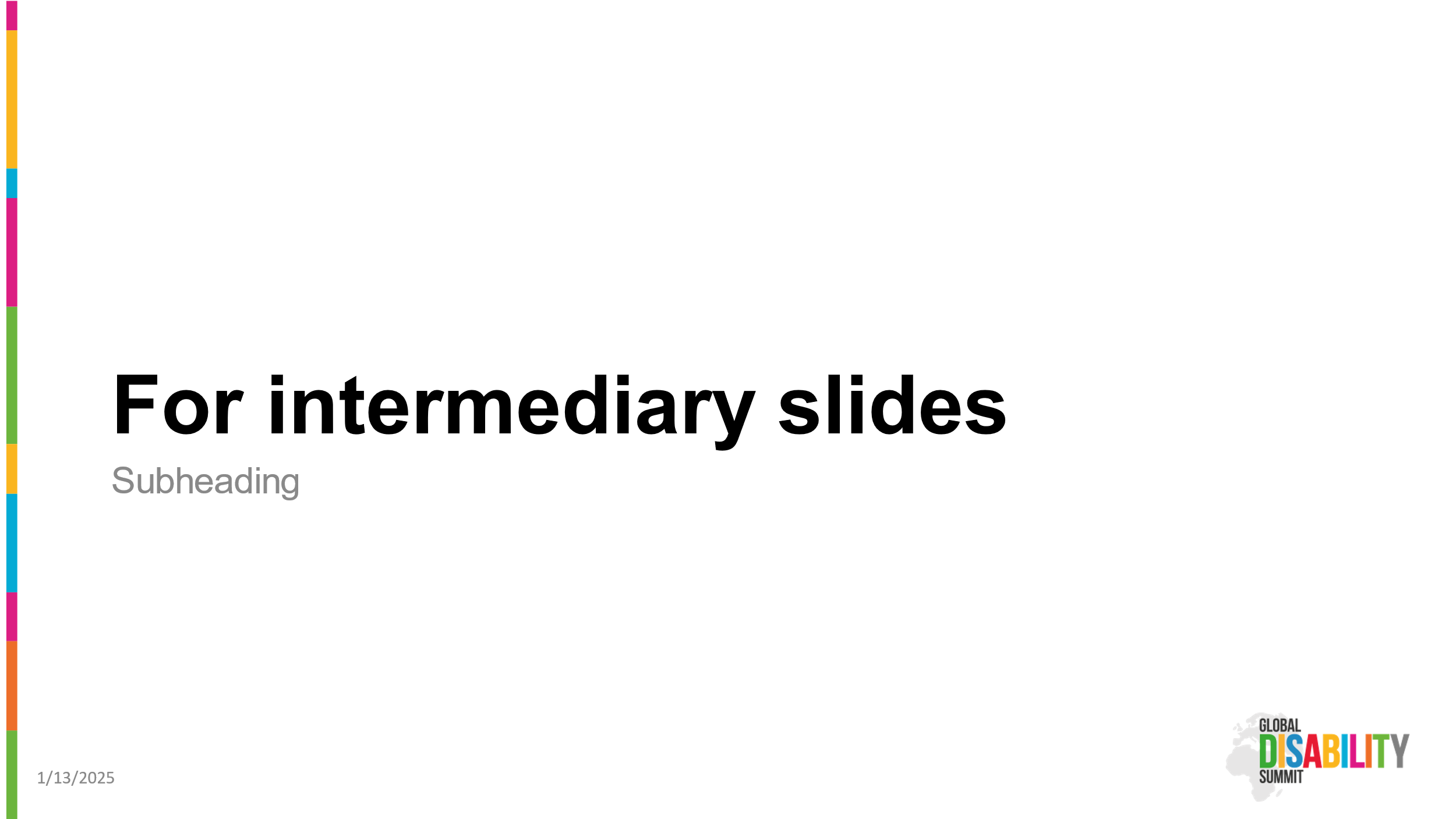 4. RUTA PARA LA CONSTRUCCIÓN DE COMPROMISOS
Paso 5
SOCIALIZACIÓN Y COORDINACIÓN CON ORGANIZACIONES DE COOPERACIÓN INTERNACIONAL
Descripción y objetivo : Riadis realizará un conjunto de socializaciones con organizaciones de cooperación internacional, con el objetivo de socializar el documento final “llamado a la acción”, y además se aprovechará el espacio para coordinar posibles compromisos de cara a la Cumbre Global sobre Discapacidad 2025
Actores clave: Save the Children, Handicap International (Humanity & Inclusion) CBM (Christian Blind Mission), Cooperación Española (AECID), entre otros.
Lapso de tiempo : Del 17 de febrero al 28 de febrero
SOCIALIZACIÓN Y COORDINACIÓN CON INSTITUCIONES ACADÉMICAS
Paso 6
Descripción y objetivo : RIADIS llevará a cabo una serie de socializaciones con instituciones académicas de la región. El objetivo principal es dar a conocer el documento final “Llamado a la Acción” y, al mismo tiempo, coordinar posibles compromisos de cara a la Cumbre Global sobre Discapacidad 2025. Estas reuniones buscan fomentar la participación activa de las universidades y centros de investigación en la promoción de iniciativas inclusivas y sostenibles.
Actores clave: Universidad de Buenos Aires (UBA); Universidad Nacional Autónoma de México (UNAM); Pontificia Universidad Católica de Chile (UC) – Chile; Universidad de São Paulo (USP) - Brasil
Lapso de tiempo : Del 17 de febrero al 28 de febrero